ЗАОЧНАЯ ФИЗИКО-ТЕХНИЧЕСКАЯШКОЛА МФТИ
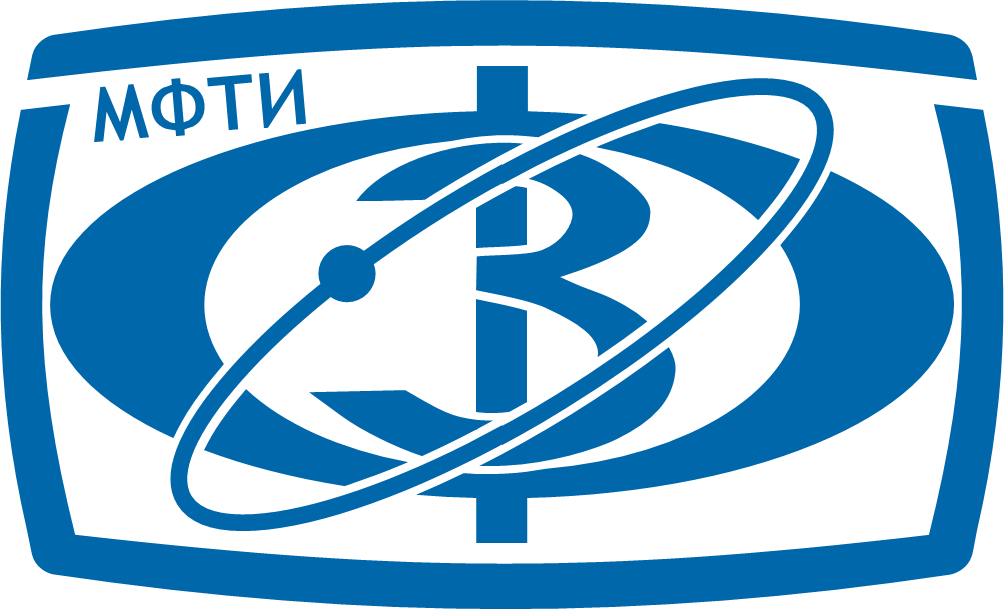 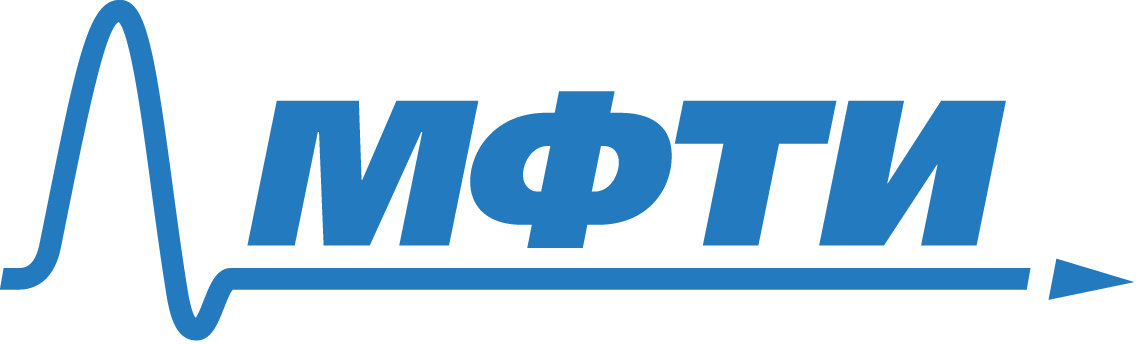 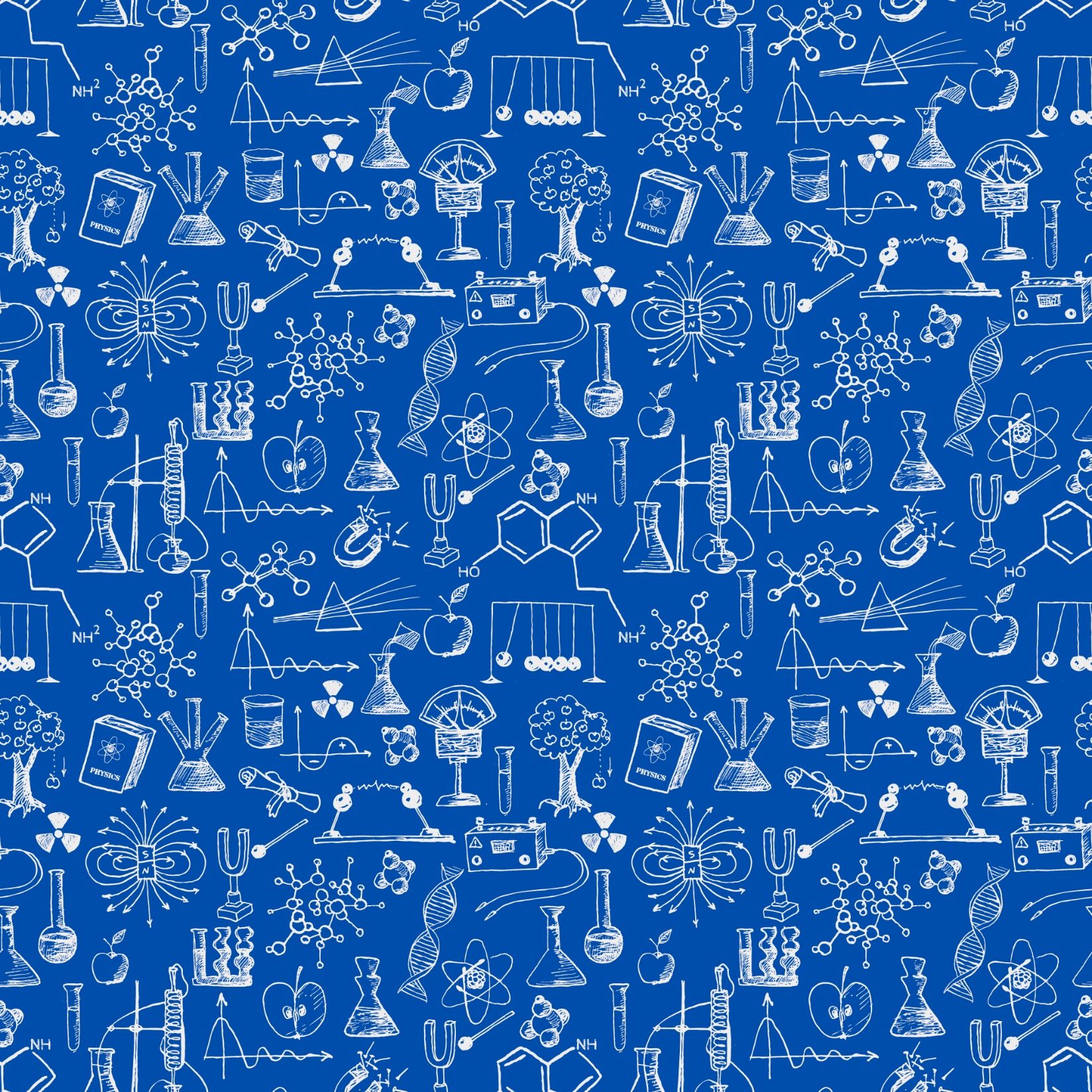 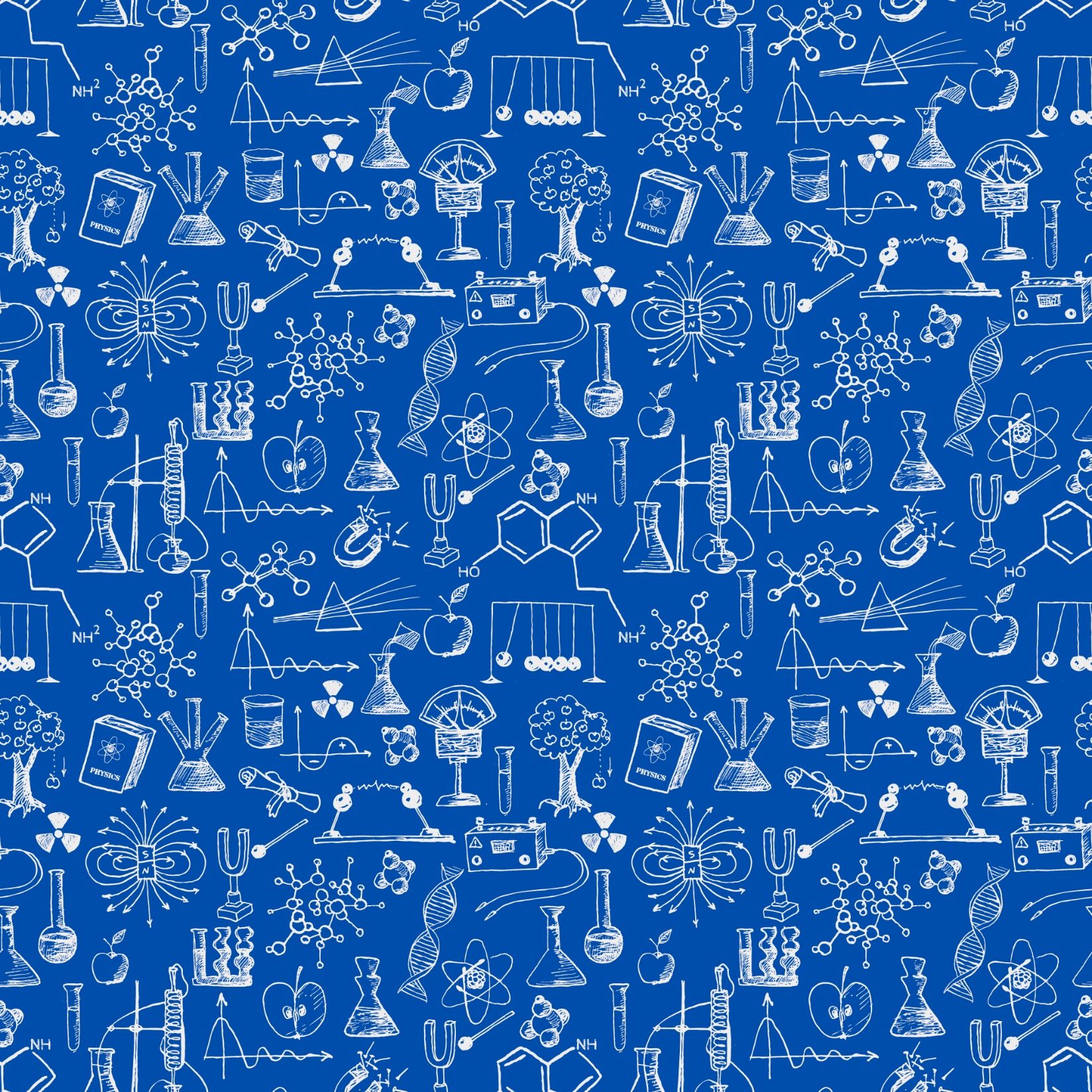 Сервис проектной деятельности ЗФТШ
10.09.2021
Трансформация ЗФТШ
Цель трансформации — на базе заочной физико-технической школы к 2025 году создать экосистему образовательных продуктов с использованием новых образовательных технологий EdTech, обеспечивающую стабильный приток абитуриентов в МФТИ и финансовую независимость школы
Задачи трансформации: 
Разработать стратегию развития экосистемы образовательных продуктов школы, включающую подробное описание продуктов школы, отвечающую запросам основных стейкхолдеров
Создать стабильные финансовые потоки школы, обеспечивающие самоокупаемость продуктов школы и возможность инвестирования в развитие
Трансформировать имеющиеся продукты школы к уровню мировых конкурентов на рынке
Самостоятельно разрабатывать и внедрять имеющиеся на рынке новые технологии EdTech в продукты школы
2
Основные направления деятельности
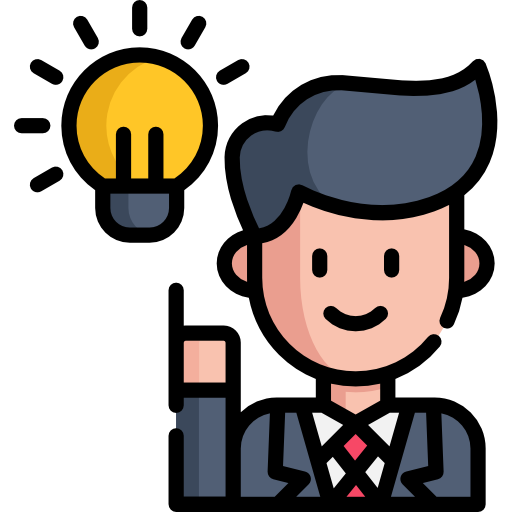 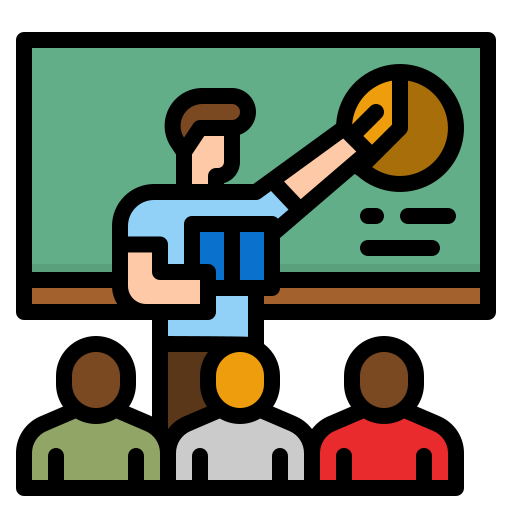 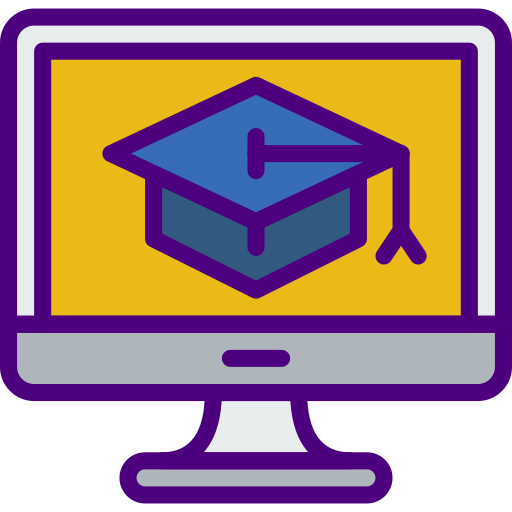 Кружковое движение
Проектная деятельность
Онлайн обучение
3
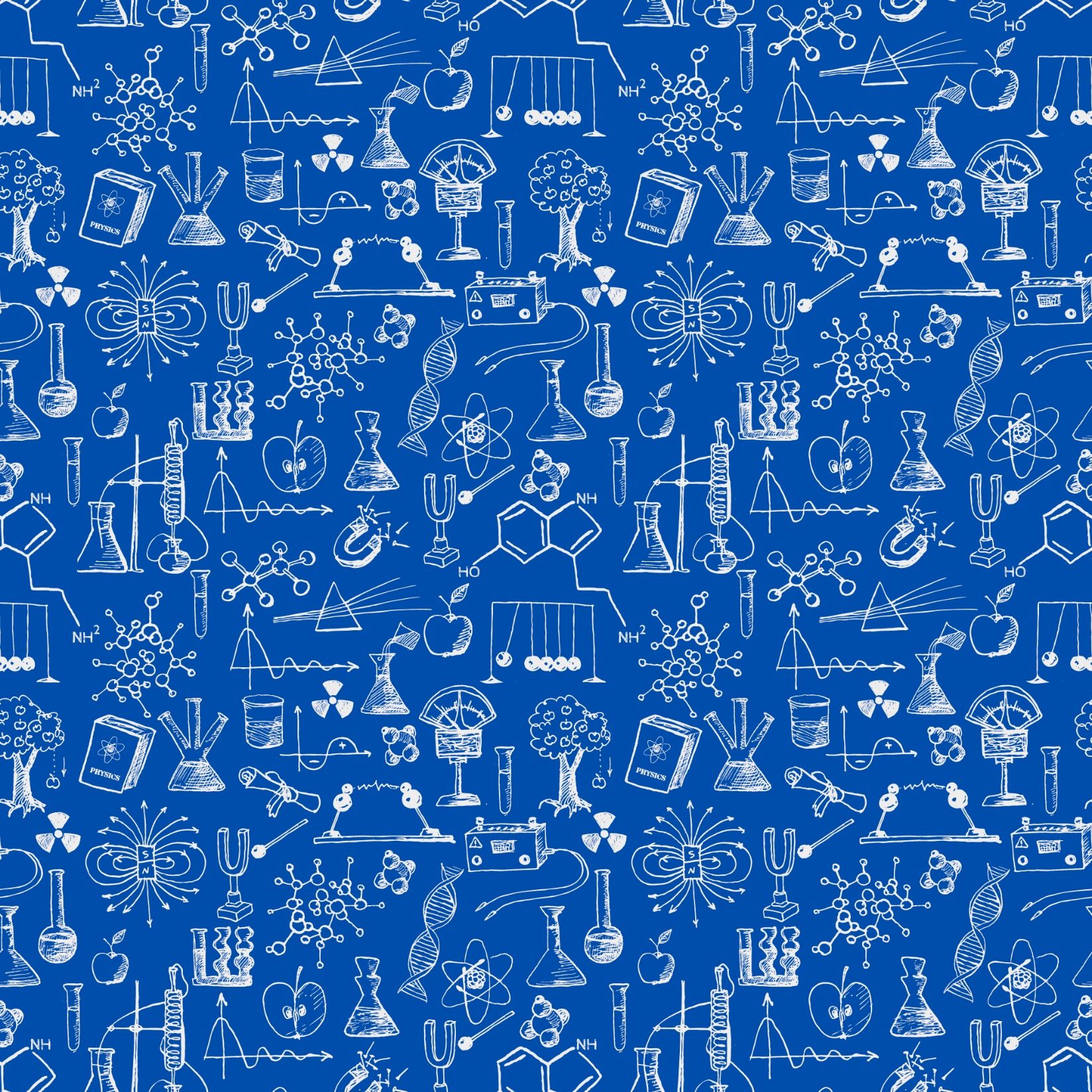 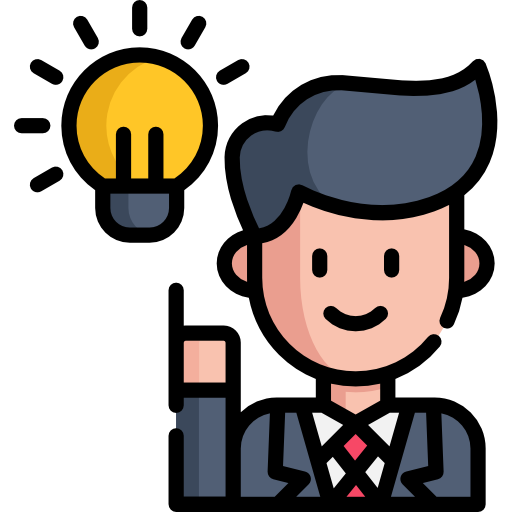 ПРОЕКТНАЯ ДЕЯТЕЛЬНОСТЬ
Сопровождение проектной деятельности
Создание сервиса для помощи школам и отдельным школьникам в организации исследовательских работ по естественно-научному направлению
Сервис предлагает следующие услуги:
Выбор подходящих исследовательских работ для школьников
Выполнение проектной работы под менторством экспертов
Методические сопровождение проектной деятельности
Доступ к VR лаборатории и возможность заказать специальное оборудование для проектов
CRM система управления проектами
Типы проектной деятельности
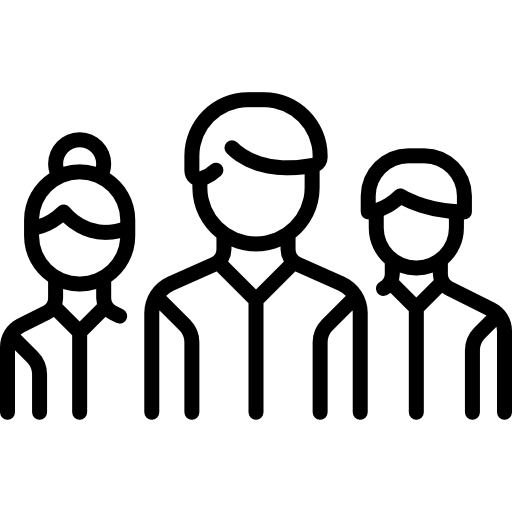 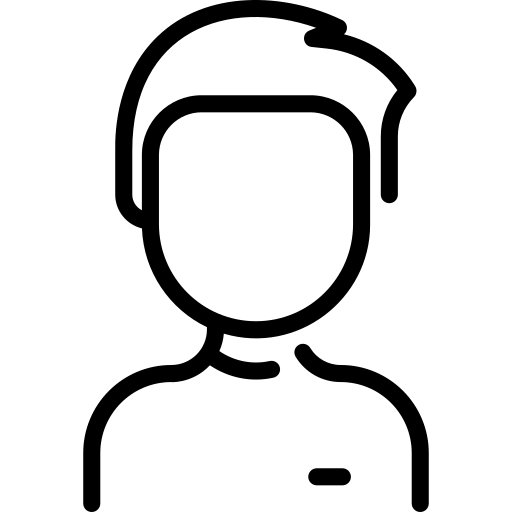 Коллективная работа

предполагает совместное выполнение не оригинального проекта группой школьников из одной или нескольких школ
Индивидуальная работа

предполагает индивидуальное выполнение оригинального проекта одним школьником
5
Механика индивидуальной работы
К такому типу проектной деятельности можно вовлекать активных школьников, претендующих на участие со своими индивидуальными проектами в специальных конкурсах.
Активный школьник регистрируется на платформе ЗФТШ
Связывается с ментором данного проекта
Составляют план исследования
Выбирает интересующее его научное направление
Отбирает интересующую его тему исследования
Выполняют исследование
6
Механика коллективной работы
К такому типу проектной деятельности можно вовлекать менее активных школьников, которым по требованиям ФГОС необходимо выполнить проектную работу для окончания обучения.
Школьники по инициативе школы регистрируются на платформе ЗФТШ
Составляют план исследования и распределяют зоны ответственности
Связываются с ментором данного проекта
Проходят специализированный курс по проектной деятельности
Отбирают интересующую их тему исследования
Выполняют исследование
группа школьников (до 4 человек) с распределением зон ответственности
параллельно несколько школьников (неограниченное количество)
Один проект может выполнять:
7
Функционал сервиса
В основе сервиса предполагается CRM система для управления проектами состоящая из:
Настраиваемого календаря и панели задач
Формы для внесения результатов выполнения проектов 
Формирования отчетов по проектам
Взаимодействия школьника и ментора
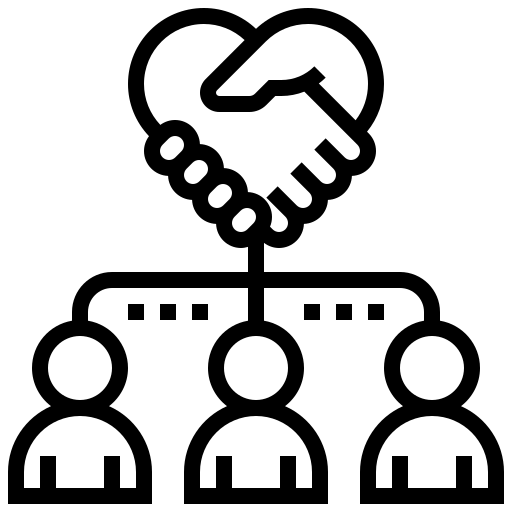 Для выполнения практических исследований планируется предлагать следующие услуги:
Взаимодействие с удаленными экспериментальными установками
VR-лаборатория (аналог PhET (University of Colorado Boulder))
Покупка специализированных экспериментальных наборов
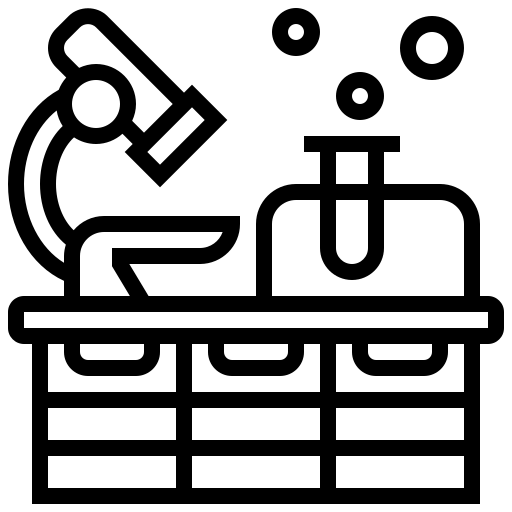 8
Монетизации продукта
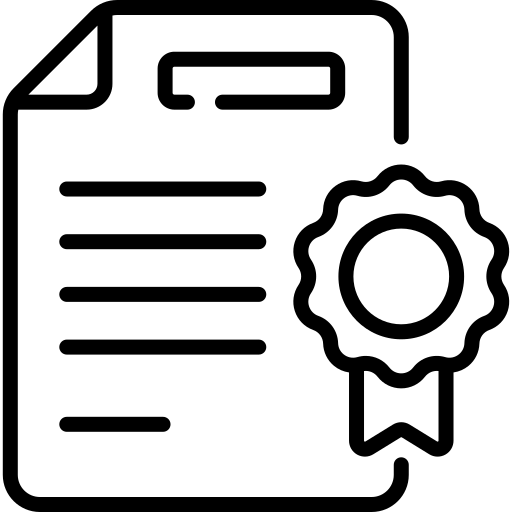 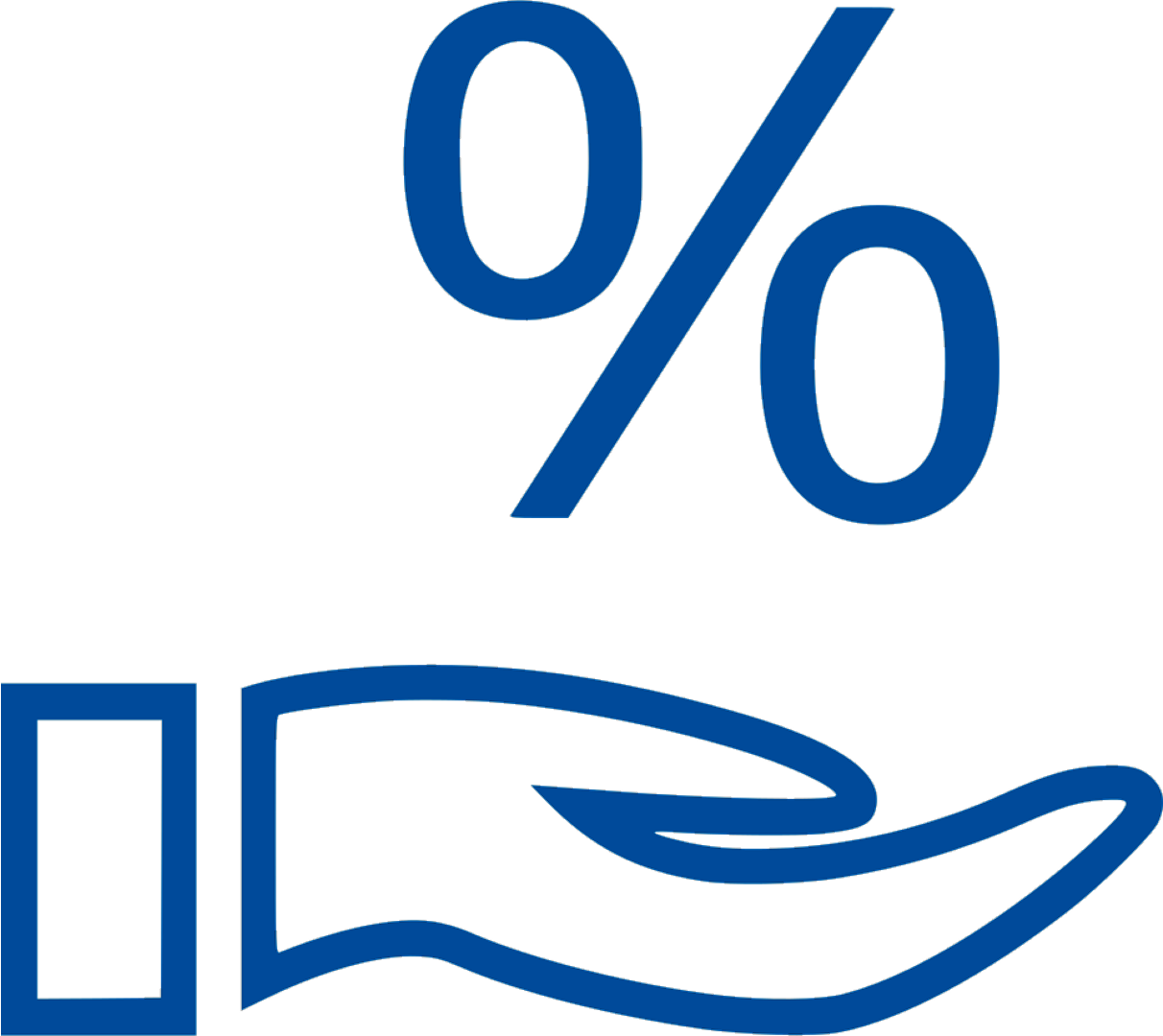 Платная подписка к платформе
Комиссия от индивидуальных занятий
9
Этапы реализации продукта
2021/2022 уч. год
2022/2023 уч. год
Разработка стандартов проектных работ школьников
Разработка образовательных курсов по проектной деятельности
Подготовка функционала сервиса
Создание банка проектов
Запуск сервиса
10
Численные прогнозы
Суммарные затраты на разработку базовых материалов продукта – 5,4 млн. руб.*Окупаемость проекта к 2025 году Предположительный оборот в год к 2025 году – 22,5 млн. руб.
* без учета затрат на администрирование и разработку образовательной платформы
11